SEGMENTACIJA TRŽIŠTA
Nastavna 
cjelina 6
Udžbenik: MARKETING 3
Autori: Maja Martinović, Olivera Jurković Majić, Valentina Pirić, Sanja Arambašić, Katarina Miličević
Prezentaciju pripremila: Sanja Arambašić
TEME CJELINE 6
Copyright © MATE d.o.o., Zagreb, 2014.
6.1. POJAM SEGMENTACIJE I NJEZINO  ZNAČENJE
Tržište se sastoji od potrošača koji se međusobno razlikuju 
spol
dob 
kupovna moć 	
izobrazba
zanimanje
mjesto stanovanja
stil života i sl.
Copyright © MATE d.o.o., Zagreb, 2014.
6.1. POJAM SEGMENTACIJE I NJEZINO  ZNAČENJE
SEGMENTACIJA TRŽIŠTA  je postupak podjele tržišta u manje skupine potrošača sa specifičnim potrebama, osobinama ili ponašanjem koji iziskuje različite proizvode ili marketinške spletove

Segmentacijom se velika tržišta dijele na manje homogene segmente da bi im se lakše pristupilo
Copyright © MATE d.o.o., Zagreb, 2014.
6.1. POJAM SEGMENTACIJE I NJEZINO  ZNAČENJE
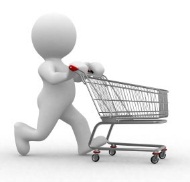 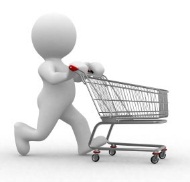 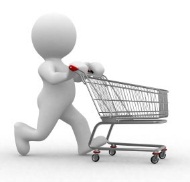 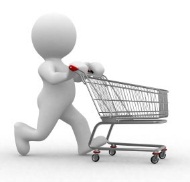 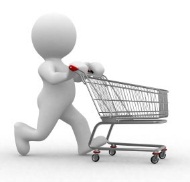 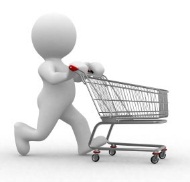 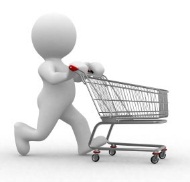 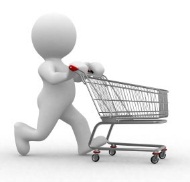 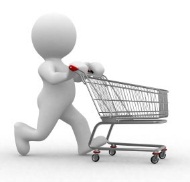 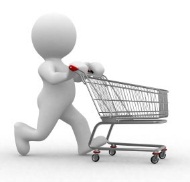 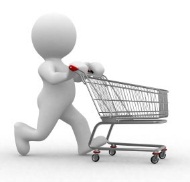 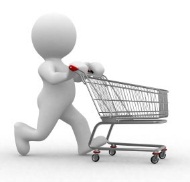 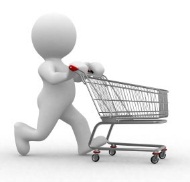 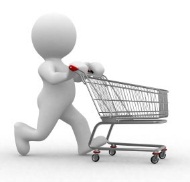 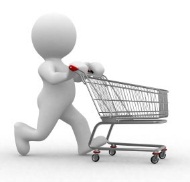 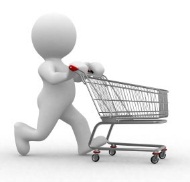 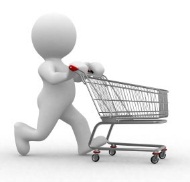 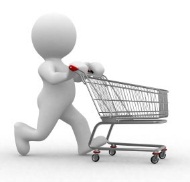 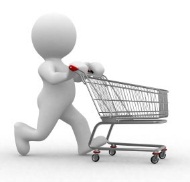 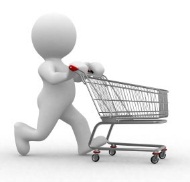 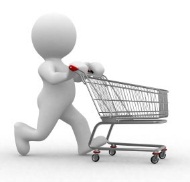 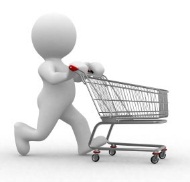 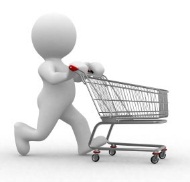 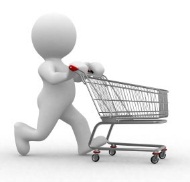 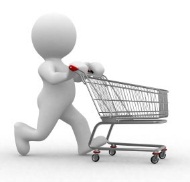 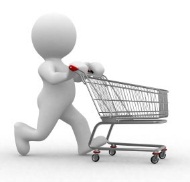 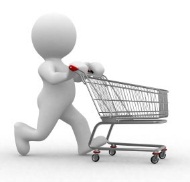 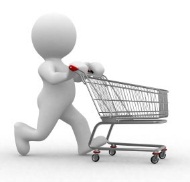 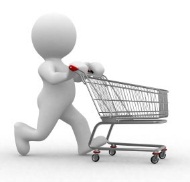 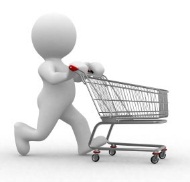 TRŽIŠTE
SEGMENTIRANO TRŽIŠTE
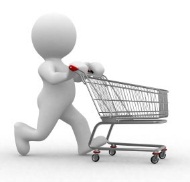 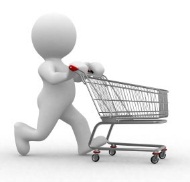 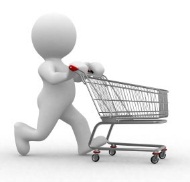 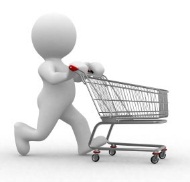 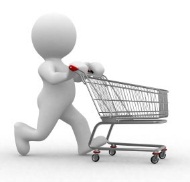 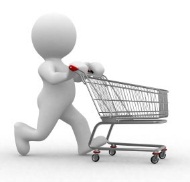 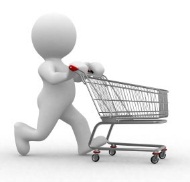 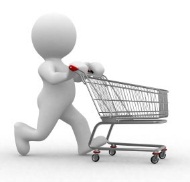 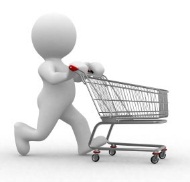 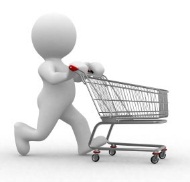 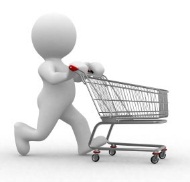 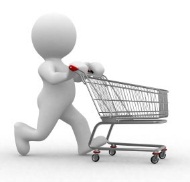 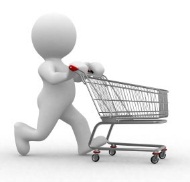 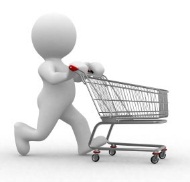 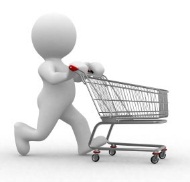 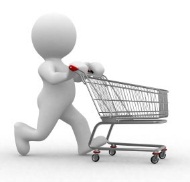 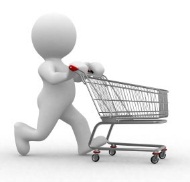 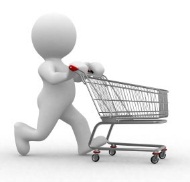 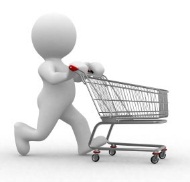 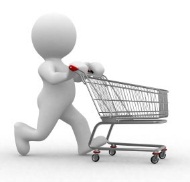 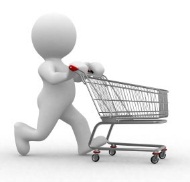 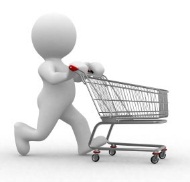 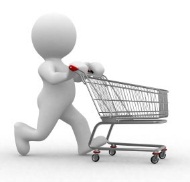 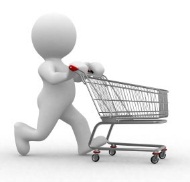 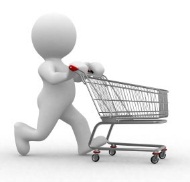 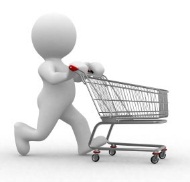 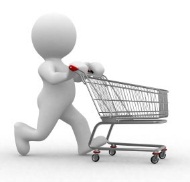 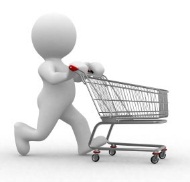 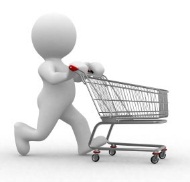 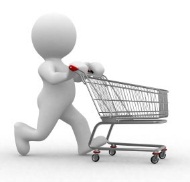 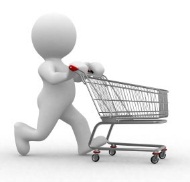 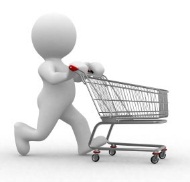 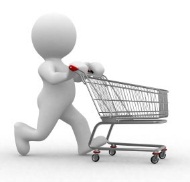 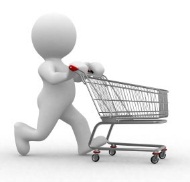 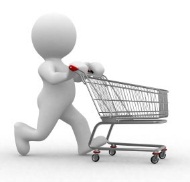 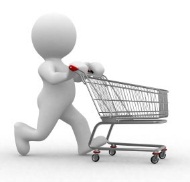 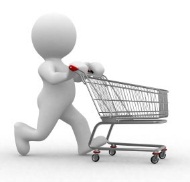 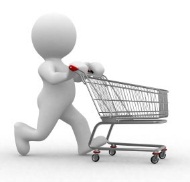 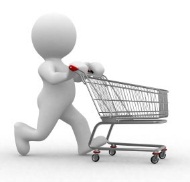 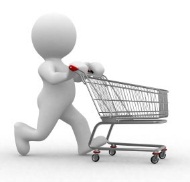 6.1. POJAM SEGMENTACIJE I NJEZINO  ZNAČENJE
Svaka tvrtka donosi odluku o ciljnoj skupini/segmentu na koji se fokusira


CILJNO TRŽIŠTE je skup kupaca, potrošača koji dijele zajedničke potrebe ili značajke koje tvrtka želi opsluživati
Copyright © MATE d.o.o., Zagreb, 2014.
6.1. POJAM SEGMENTACIJE I NJEZINO  ZNAČENJE
Kod segmentacije tržišta možemo primijeniti tri strategije:

nediferencirani marketing

diferencirani marketing

koncentrirani marketing
Copyright © MATE d.o.o., Zagreb, 2014.
6.1. POJAM SEGMENTACIJE I NJEZINO  ZNAČENJE
Cilj segmentacije:
Segmentacijom pronaći onaj dio tržišta čije se potrebe i želje zadovoljavaju na najbolje mogući način da bi se maksimizirao profit
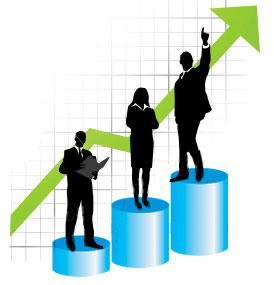 Copyright © MATE d.o.o., Zagreb, 2014.
6.2. KRITERIJI ZA SEGMENTACIJU TRŽIŠTA
ne postoji jedinstveni način segmentacije tržišta

danas se kombiniraju različiti kriteriji segmentacije tržišta – potrebno ih je kombinirati
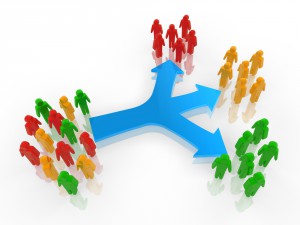 Copyright © MATE d.o.o., Zagreb, 2014.
6.2. KRITERIJI ZA SEGMENTACIJU TRŽIŠTA
Copyright © MATE d.o.o., Zagreb, 2014.
6.2. KRITERIJI ZA SEGMENTACIJU TRŽIŠTA
ZEMLJOPISNA SEGMENTACIJA
podjela tržišta na zemljopisne jedinice 
narod, država, regija, grad, kvart
gustoća naseljenosti
grad, predgrađe, selo
klima
umjerena, tropska, sredozemna …
poduzeće koje posluje na različitih geografskim tržištima mora voditi računa o različitostima potrošača
Copyright © MATE d.o.o., Zagreb, 2014.
6.2. KRITERIJI ZA SEGMENTACIJU TRŽIŠTA
Postoje li globalni proizvodi??
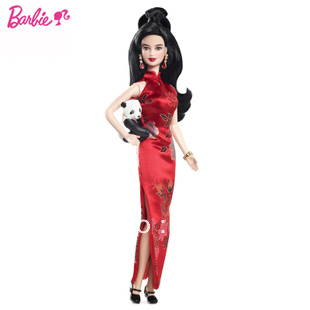 Najpoznatija lutka na svijetu
obojala je svoju plavu kosu
te promijenila stil odijevanja
kada je „krenula” na tržište
arapskih zemalja.
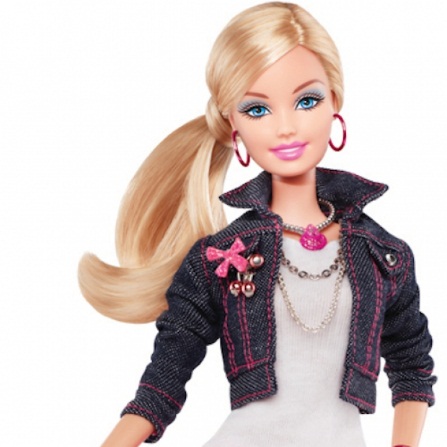 Copyright © MATE d.o.o., Zagreb, 2014.
6.2. KRITERIJI ZA SEGMENTACIJU TRŽIŠTA
Deterdžent za rublje
Zašto se dogodi da deterdžent za rublje s kojim smo bili zadovolji npr. u Njemačkoj ne pokazuje iste učinke kada peremo u Hrvatskoj?
Tvrdoća vode je različita, a naši deterdženti su testirani na vodi u Hrvatskoj te stoga pokazuju vrlo često i bolje rezultate na našim područjima
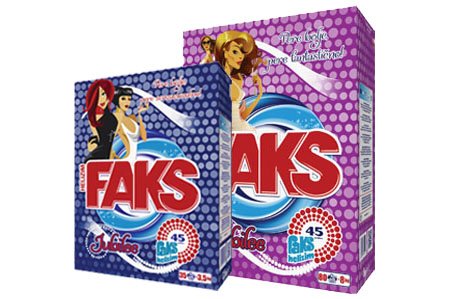 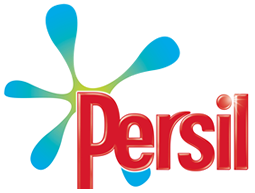 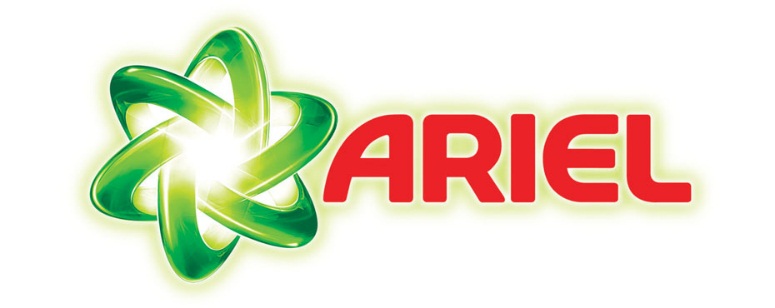 Copyright © MATE d.o.o., Zagreb, 2014.
6.2. KRITERIJI ZA SEGMENTACIJU TRŽIŠTA
DEMOGRAFSKA SEGMENTACIJA
ova segmentacija podrazumijeva podjelu tržišta na segmente uvažavajući: 
spol, dob, bračno stanje, veličinu kućanstva, broj djece, izobrazbu, zanimanje, dohodak, religija, rasu ili narodnost
Copyright © MATE d.o.o., Zagreb, 2014.
6.2. KRITERIJI ZA SEGMENTACIJU TRŽIŠTA
Npr. igračke za djecu. 0-3, 3-6, 6-12,1-3, i sl
Lego kocke – po godinama
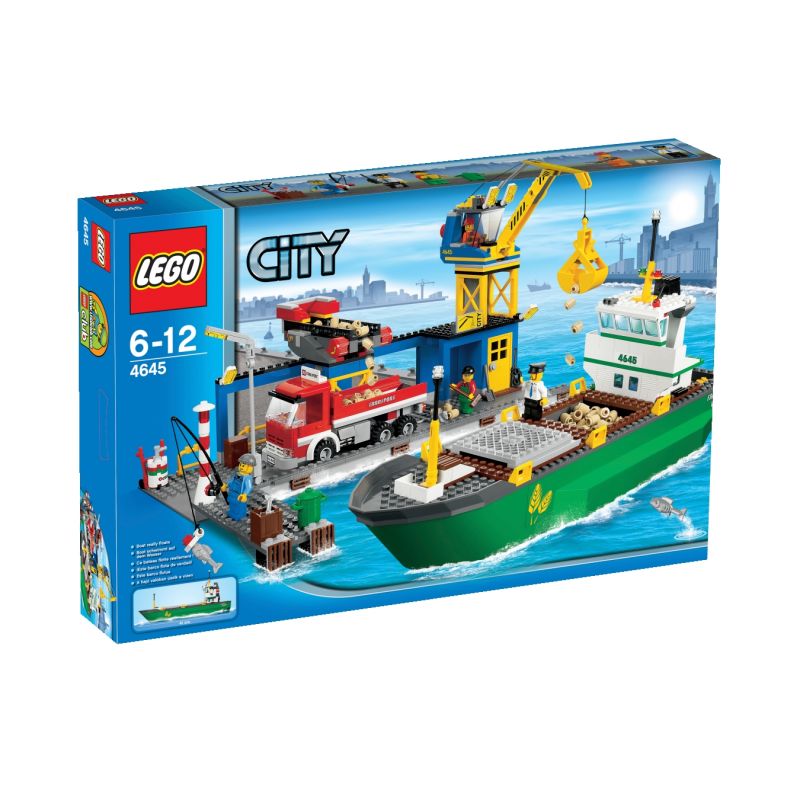 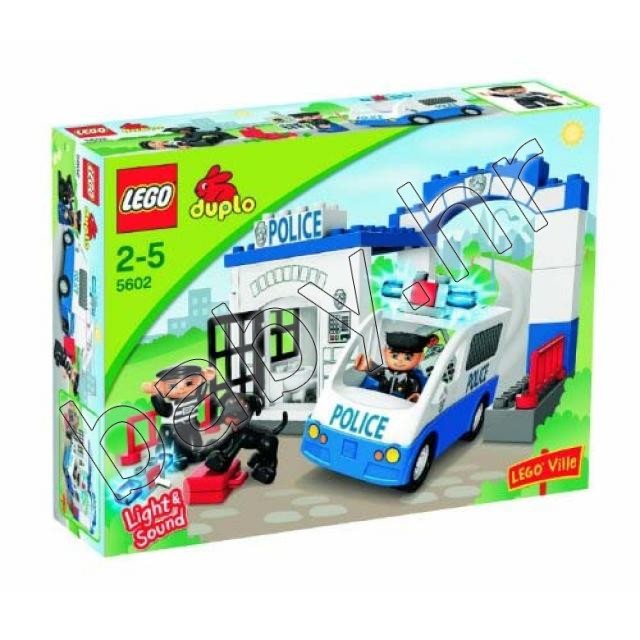 Copyright © MATE d.o.o., Zagreb, 2014.
6.2. KRITERIJI ZA SEGMENTACIJU TRŽIŠTA
PSIHOGRAFSKA SEGMENTACIJA

podjela tržišta na grupe potrošača koji se razlikuju po statusu, životnom stilu i osobnosti

životni stilovi se mijenjaju s vremenom
Copyright © MATE d.o.o., Zagreb, 2014.
6.2. KRITERIJI ZA SEGMENTACIJU TRŽIŠTA
BIHEVIORALNA SEGMENTACIJA

tržište se dijeli u homogene skupine potrošača u ovisnosti o 
znanjima (korisničkom statusu), 
stavovima, 
korištenju/uporabi proizvoda
reakcijama na proizvod
Copyright © MATE d.o.o., Zagreb, 2014.
6.2. KRITERIJI ZA SEGMENTACIJU TRŽIŠTA
Korisnički status 
redovni korisnici 
bivši korisnici
potencijalni korisnici 
korisnici koji se koriste proizvodom prvi puta

Svakom korisniku potrebno je prilagoditi pristup
Copyright © MATE d.o.o., Zagreb, 2014.
6.2. KRITERIJI ZA SEGMENTACIJU TRŽIŠTA
Učestalost uporabe

rijetki korisnici

srednji korisnici

česti korisnici 
najviše prihoda, najmanji dio tržišta
Copyright © MATE d.o.o., Zagreb, 2014.
6.2. KRITERIJI ZA SEGMENTACIJU TRŽIŠTA
Lojalnost korisnika

Potpuno lojalni
isključivo kupuju jednu marku u istoj prodavaonici, jednog proizvođača

Donekle lojalni 
kupuju nekoliko marki, mijenjaju mjesto kupnje

Nelojalni 
kupuju različite marke na različitim mjestima
Copyright © MATE d.o.o., Zagreb, 2014.
6.2. KRITERIJI ZA SEGMENTACIJU TRŽIŠTA
SEGMENTACIJA TRŽIŠTA POSLOVNE POTROŠNJE
Copyright © MATE d.o.o., Zagreb, 2014.
6.3. PROCES SEGMENTACIJE TRŽIŠTA
Proces segmentacije tržišta sastoji se od pet faza.

One se vrednuju i odabiru se ciljni segmenti i otkrivaju prilike neke tvrtke za segmentaciju tržišta
Copyright © MATE d.o.o., Zagreb, 2014.
6.3. PROCES SEGMENTACIJE TRŽIŠTA
Copyright © MATE d.o.o., Zagreb, 2014.
6.4. DIFERENCIRANI I NEDIFERENCIRANI MARKETING
u procesu segmentacije → važna odluka o izboru ciljnog segmenta

Možemo koristiti tri strategije:
nediferencirani marketing
diferencirani marketing
koncentrirani marketing
Copyright © MATE d.o.o., Zagreb, 2014.
6.4. DIFERENCIRANI I NEDIFERENCIRANI MARKETING
NEDIFERENCIRANI MARKETING (MASOVNI)
zanemaruju se  razlike među tržišnim segmentima
nastupa se na cijelom tržištu  s jednom ponudom
ističe se što je zajedničko potrošačima, a ne različito
manji troškovi, ali velike poteškoće u stvaranju proizvoda koji će biti za sve
vrlo riskantno
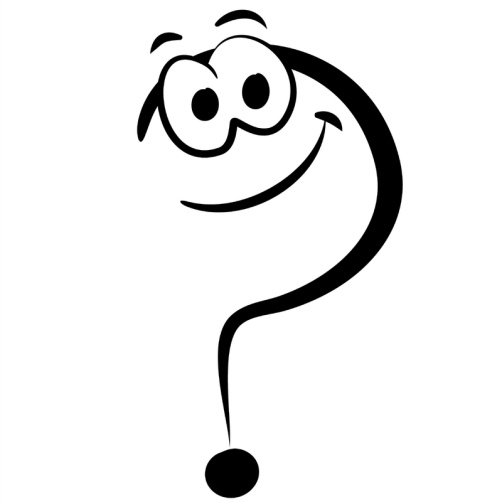 Copyright © MATE d.o.o., Zagreb, 2014.
6.4. DIFERENCIRANI I NEDIFERENCIRANI MARKETING
Primjer je Henry Ford i njegov T-automobil koji je bio namijenjen SVIMA







Masovna proizvodnja, masovna distribucija i masovna promocija - jedan model za sve
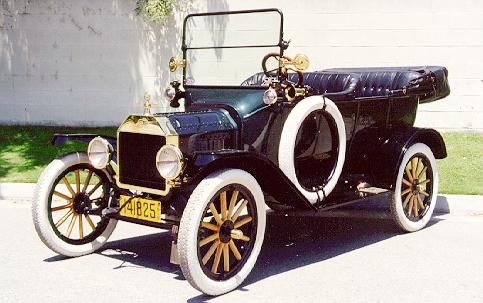 Copyright © MATE d.o.o., Zagreb, 2014.
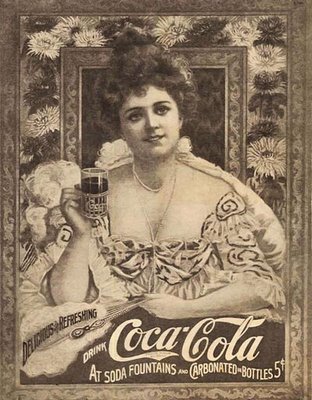 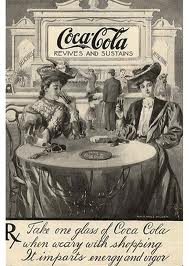 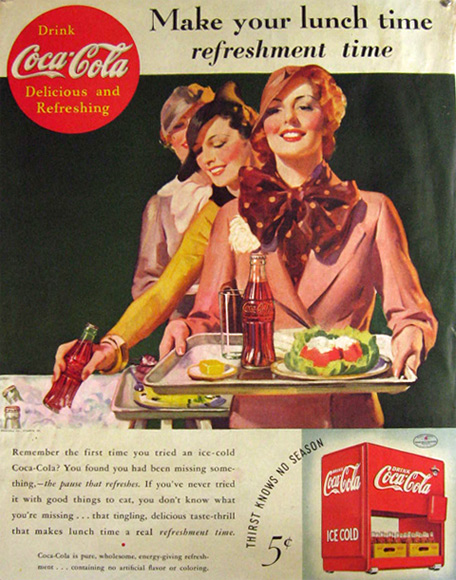 6.4. DIFERENCIRANI I NEDIFERENCIRANI MARKETING
Jedno je vrijeme Coca Cola nudila samo jedno piće za cijelo tržište
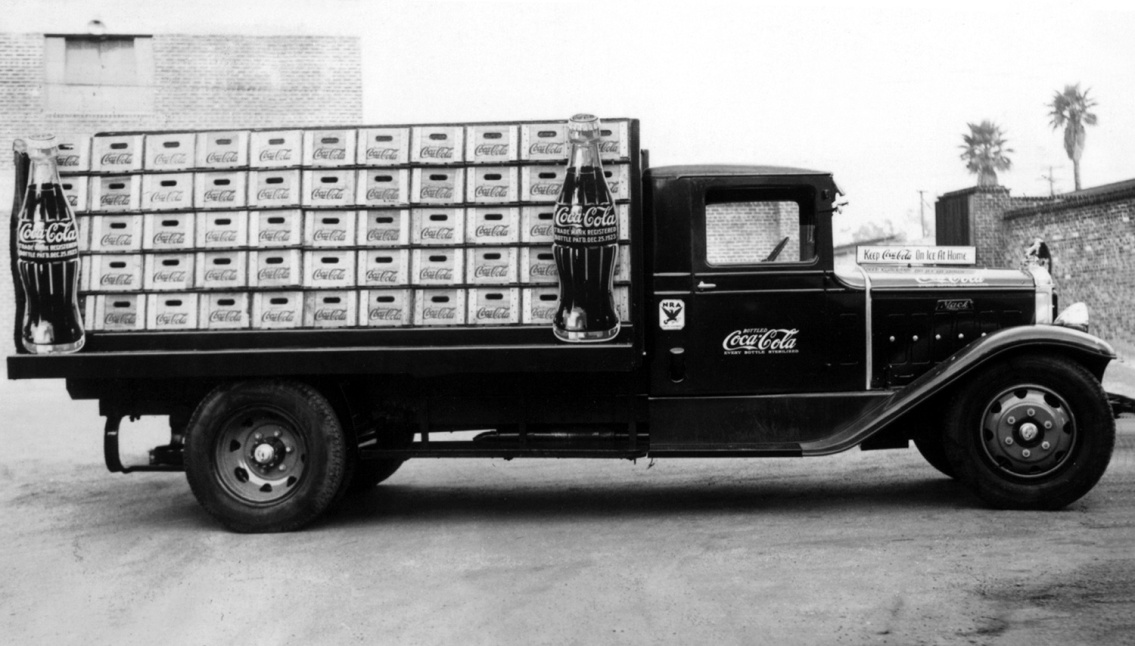 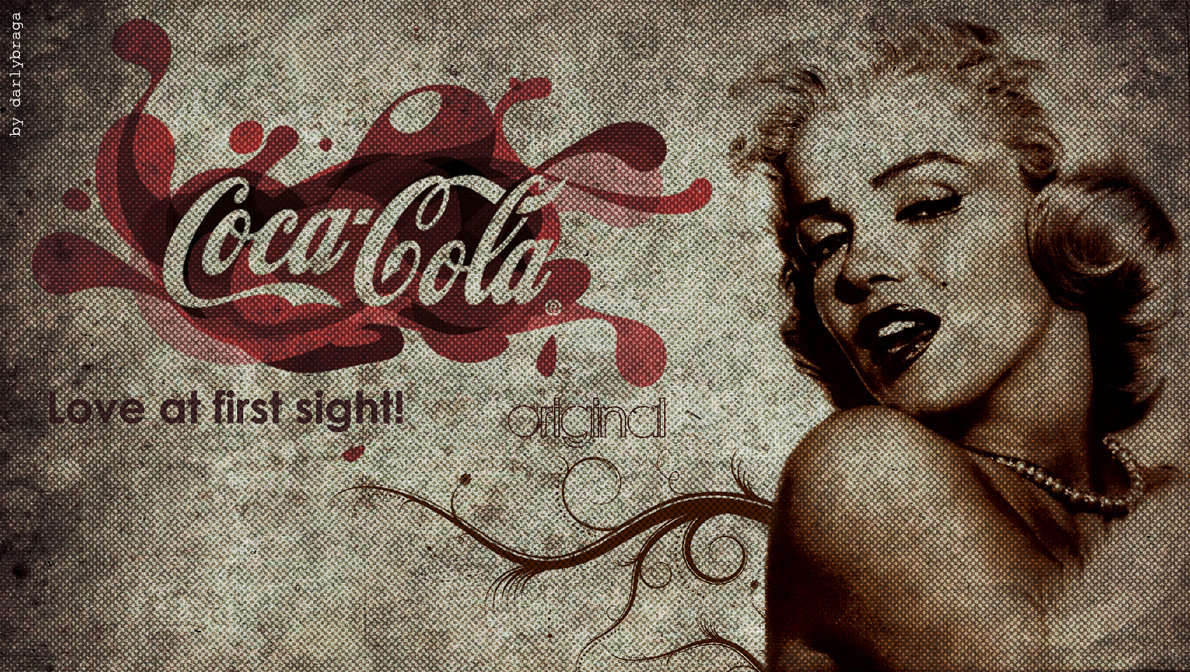 Copyright © MATE d.o.o., Zagreb, 2014.
6.4. DIFERENCIRANI I NEDIFERENCIRANI MARKETING
DIFERENCIRANI (SEGMENTIRANI ) MARKETING
tvrtka odlučuje usmjeriti se na nekoliko tržišnih segmenata
za svaki tržišni segment odabire se posebna ponuda
prilagođeno je potrebama potrošača
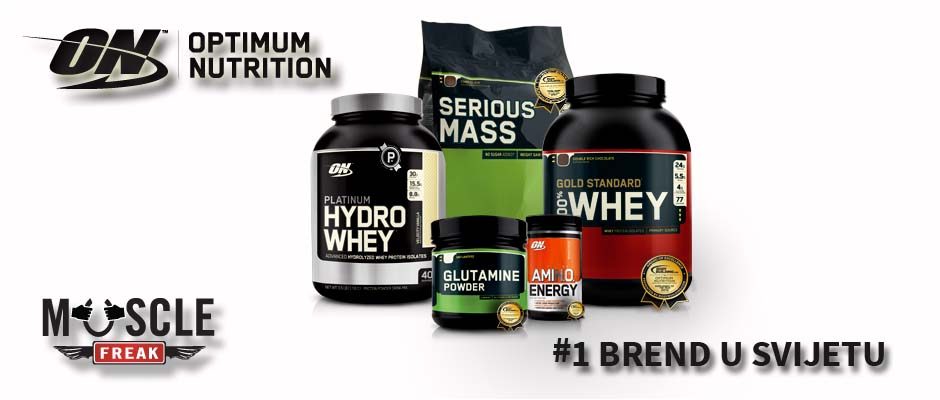 MIŠIĆI
MASA
DEFINICIJA
Copyright © MATE d.o.o., Zagreb, 2014.
6.4. DIFERENCIRANI I NEDIFERENCIRANI MARKETING
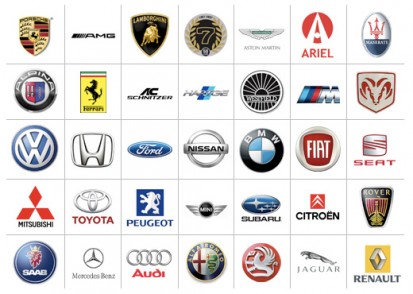 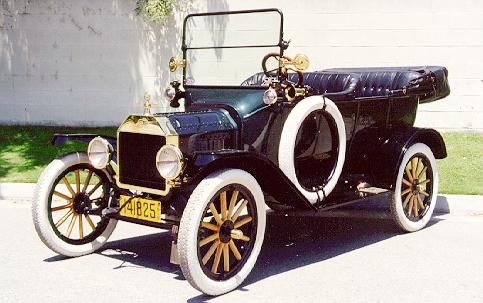 Copyright © MATE d.o.o., Zagreb, 2014.
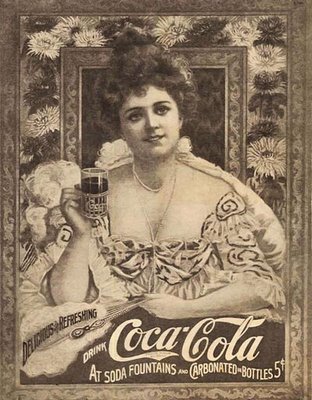 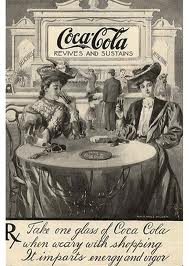 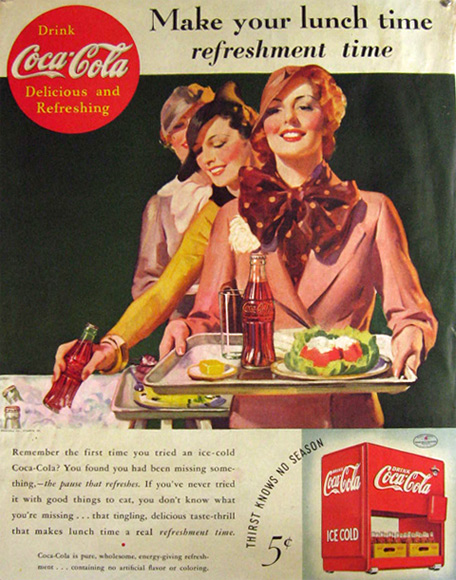 6.4. DIFERENCIRANI I NEDIFERENCIRANI MARKETING
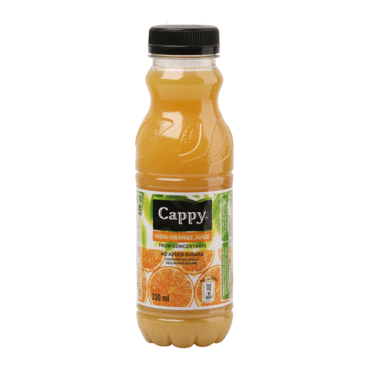 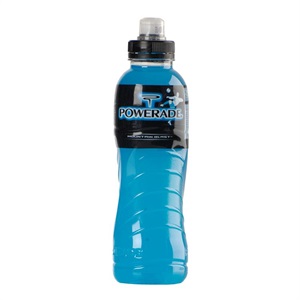 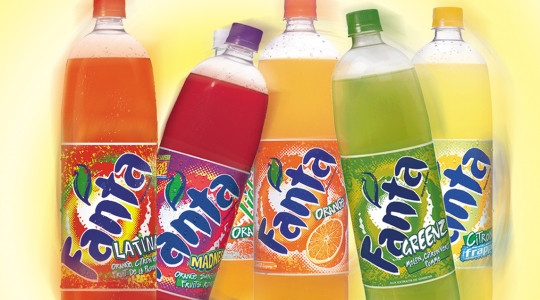 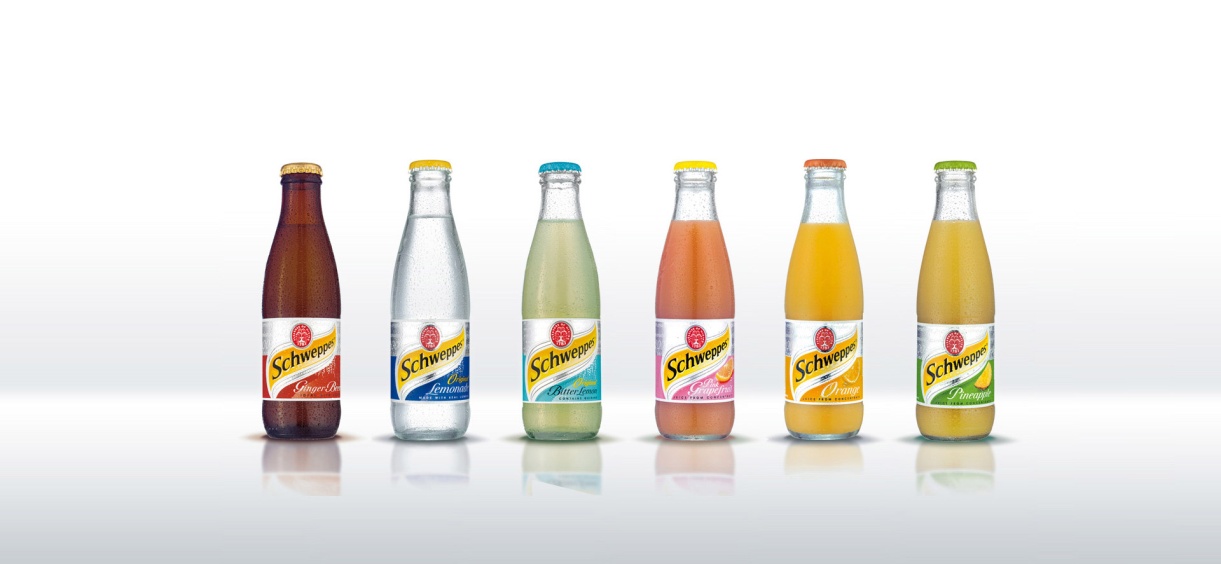 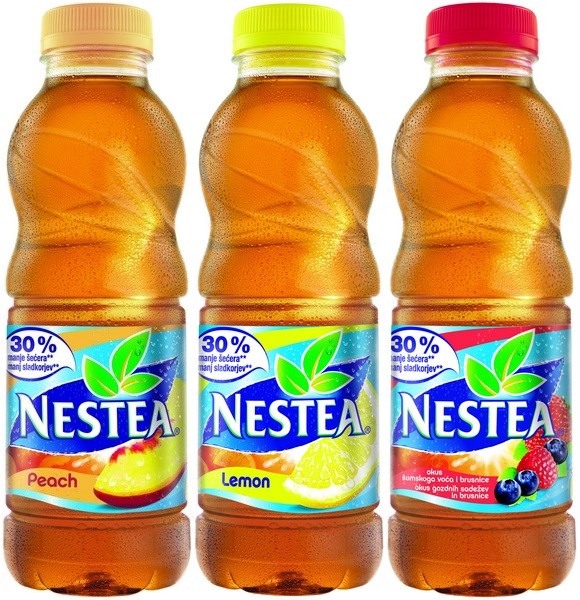 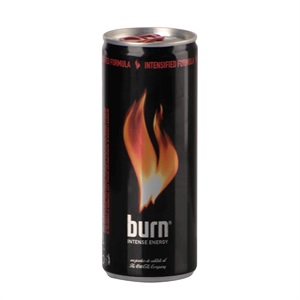 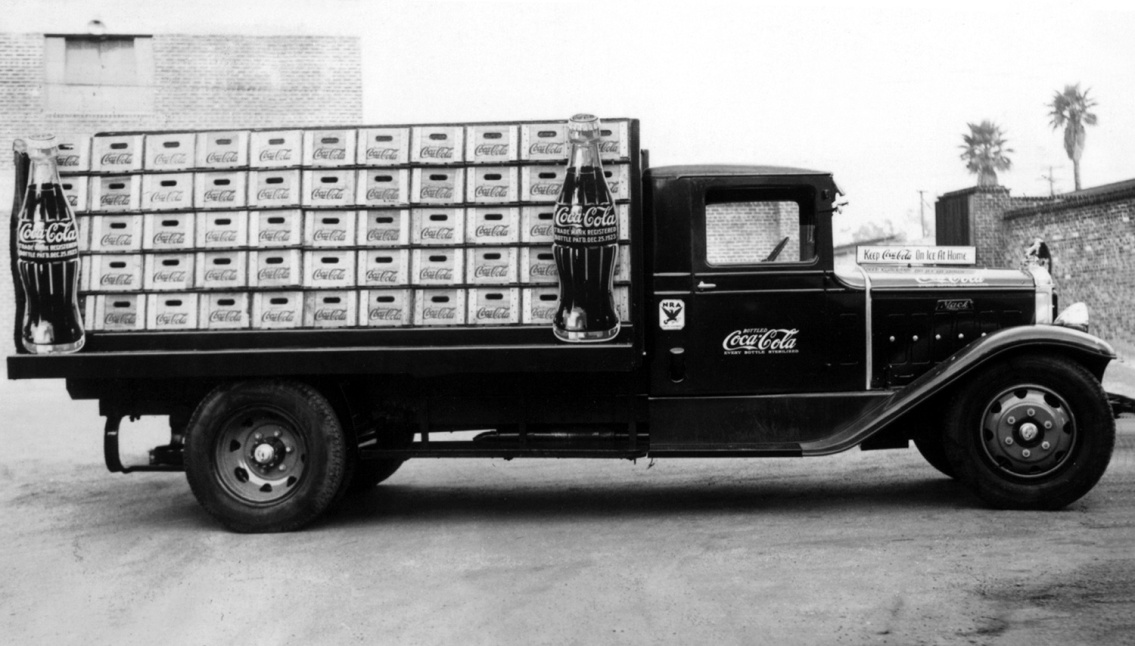 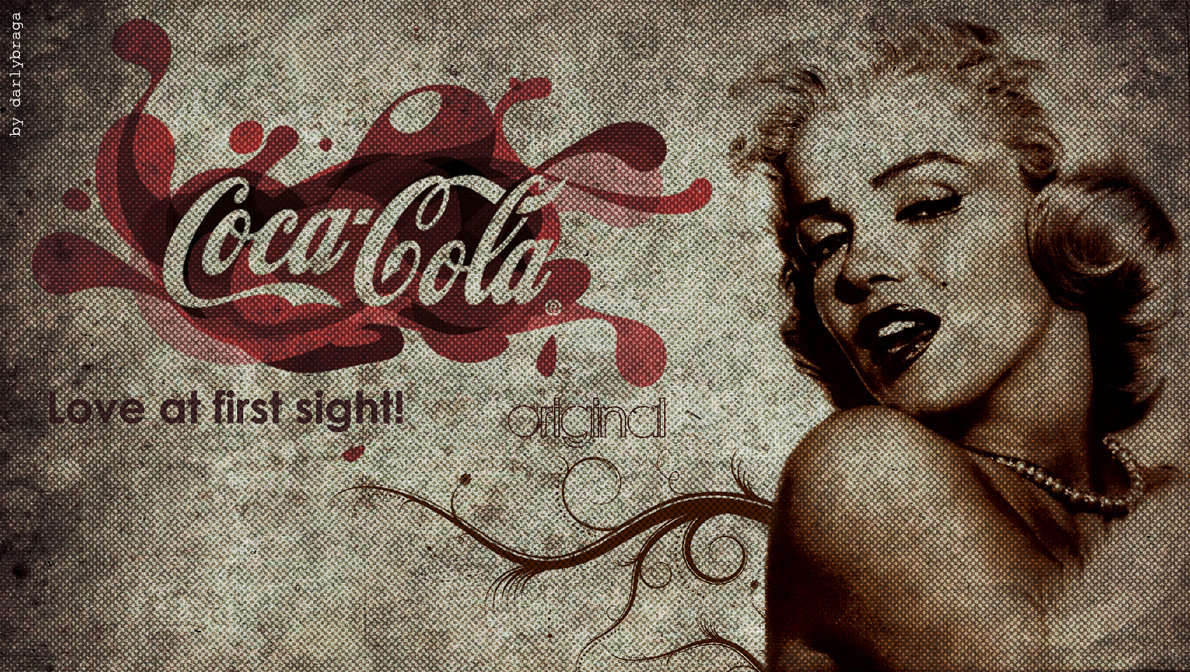 Copyright © MATE d.o.o., Zagreb, 2014.
6.4. DIFERENCIRANI I NEDIFERENCIRANI MARKETING
KONCENTRIRANI MARKETING (MARKETING NIŠA)
korisno onima koji imaju ograničena sredstva
profitabilnost se zasniva na prilagodbi i specijalizaciji
niše tipično privlače manje tvrtke koje imaju ograničene resurse
npr. nike proizvodi niz sportskih proizvoda ali unutar njih i proizvode namijenjene specijalnim nišama ( planinari, skateboarderi...); prodaja obuće velikih brojeva
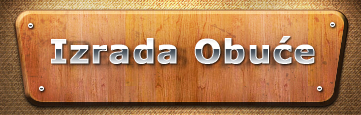 Copyright © MATE d.o.o., Zagreb, 2014.
6.4. DIFERENCIRANI I NEDIFERENCIRANI MARKETING
NEDIFERENCIRANI
MARKETING
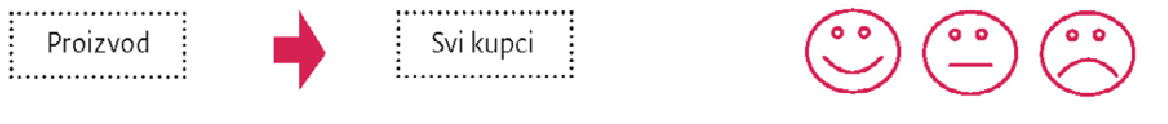 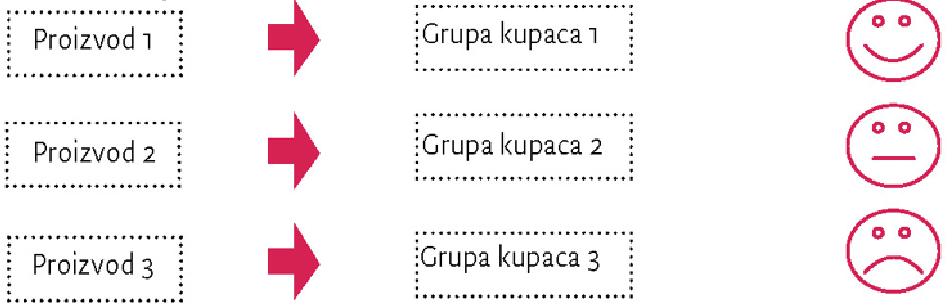 DIFERENCIRANI
MARKETING
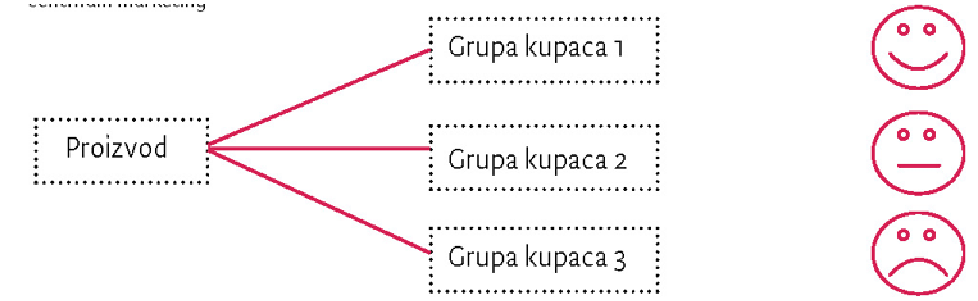 KONCENTRIRANI
MARKETING
Copyright © MATE d.o.o., Zagreb, 2014.
6.5. POZICIONIRANJE
Proizvoda je puno, a svi su vrlo slični - po nečemu se trebamo razlikovati da bismo ostali u svijesti potrošača
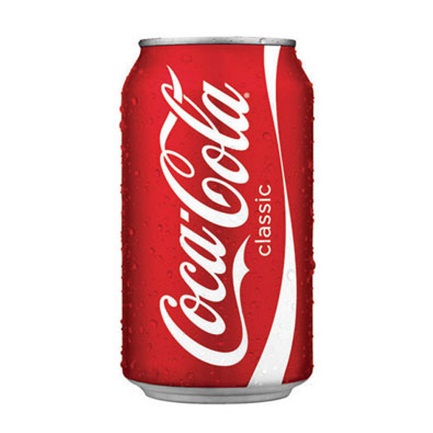 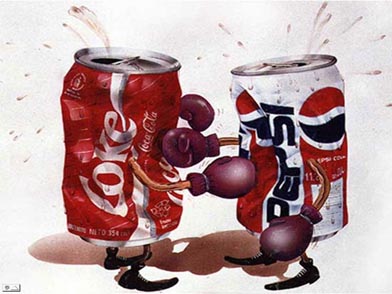 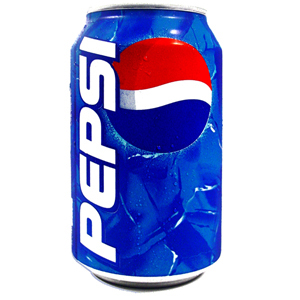 Copyright © MATE d.o.o., Zagreb, 2014.
6.5. POZICIONIRANJE
POZICIONIRANJE predstavlja smještanje u svijesti potrošača na specifičan način, tj. kako nas potrošač doživljava u odnosu na konkurenciju.

To je odgovor na pitanje „Zašto potrošači kupuju naš proizvod?”

Percepcija proizvoda ili usluge je kombinacija percepcija, osjećaja i utisaka koje potrošač ima za neki proizvod u usporedbi s konkurentskim
Copyright © MATE d.o.o., Zagreb, 2014.
6.5. POZICIONIRANJE
Copyright © MATE d.o.o., Zagreb, 2014.
6.5. POZICIONIRANJE
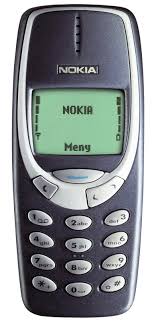 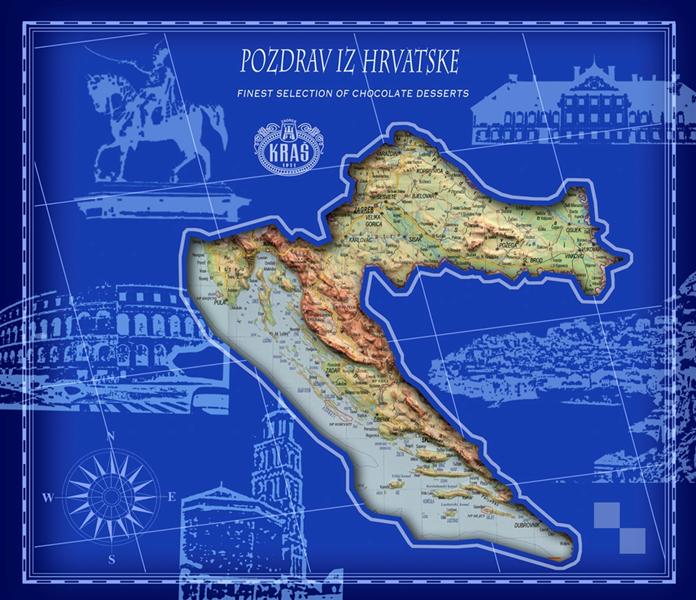 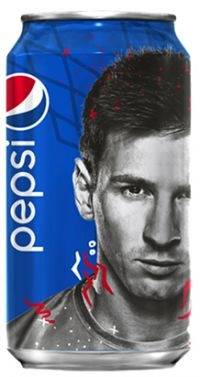 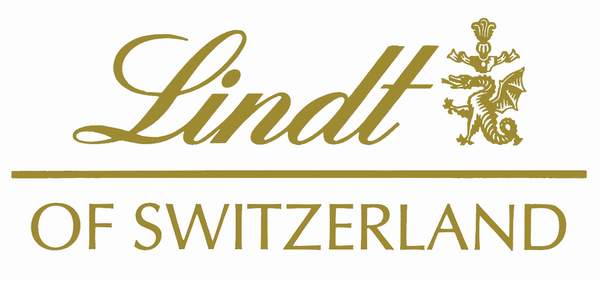 Copyright © MATE d.o.o., Zagreb, 2014.
6.5. POZICIONIRANJE
Pozicioniranje vrijednosti se temelji na vrijednosti i cijeni ponude
„više za više”
luksuzna garderoba
„više za jednako”
„jednako za manje”
„manje za mnogo manje”
cijena avionskih karata manja, ali i usluge ograničene
Copyright © MATE d.o.o., Zagreb, 2014.
6.5. POZICIONIRANJE
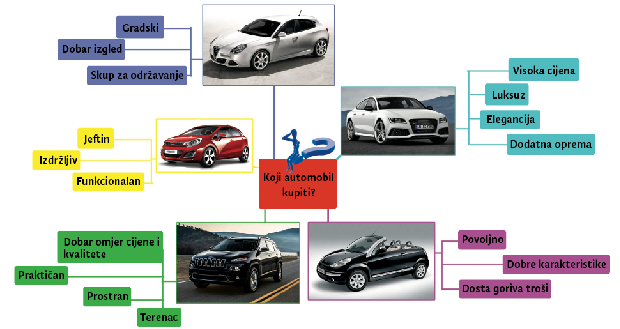 Copyright © MATE d.o.o., Zagreb, 2014.
6.5. POZICIONIRANJE
STRATEGIJE POZICIONIRANJA
Jačanje vlastitog položaja u svijesti potrošača
HPB
jedina domaća 
banka
Copyright © MATE d.o.o., Zagreb, 2014.
6.5. POZICIONIRANJE
Pokrivanje nezaposjednutog položaja na tržištu 
   – nove usluge ili  obavljanje na suvremeniji način
PBZ
suvremeno
bankarstvo
Copyright © MATE d.o.o., Zagreb, 2014.
6.5. POZICIONIRANJE
Depozicioniranje ili napadanje konkurencije
Copyright © MATE d.o.o., Zagreb, 2014.